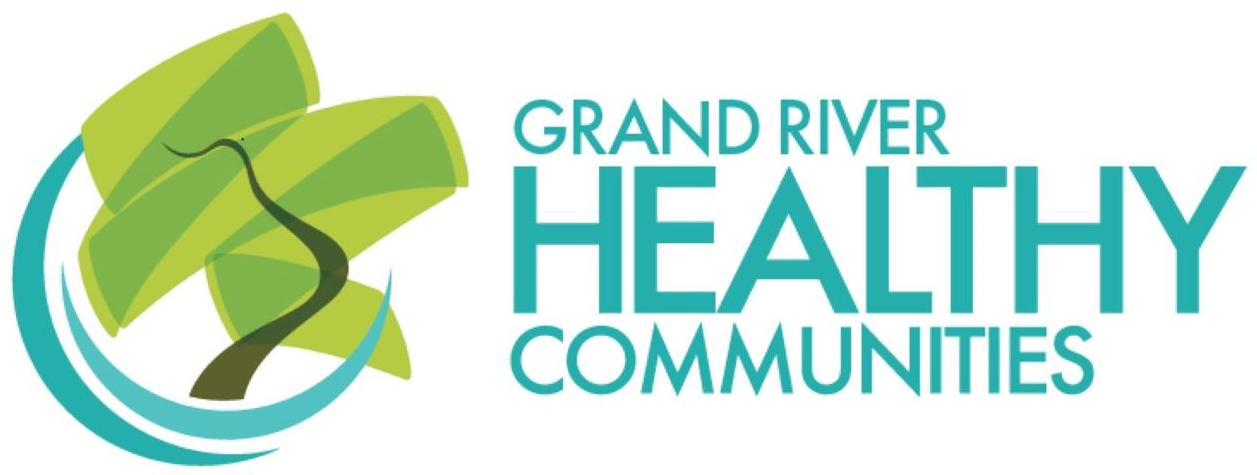 Growing Vital and Healthy Communities
Presenter: Christina Rajsic Director of Health PromotionBrant County Health UnitCo-Chair Grand River Healthy CommunitiesNovember 22 , 2017
1
2
The Bottom Line in Health for our Communities
Women with the lowest incomes in Brantford tend to die 19 years earlier than their wealthiest neighbours.

Men with the lowest incomes tend to die 16 years earlier than their wealthiest neighbours.
3
[Speaker Notes: COOMUNIY VITALITY

Social Connectedness
Things in common with others
Welcomed in the community

Supportive social networks 
Friends
Family 
Neighbours

Safe Places to live
Walkable without fear

Social Safety Nets – 
accessible Services]
Identifying Priority Impacts on Health and Wellbeing
Health Equity forum hosted in March 2015 with over 100 in attendance 

Health impact themes were identified from several local reports  and 

They were presented to attendees in the context of the Canadian Index of Wellbeing

Randomly assigned to one of ten workgroups , attendees chose their top priorities and present their rational to the whole
Symbols in the Healthy Brantford Vision Tree
5
[Speaker Notes: REALIZING THE VISION: Symbols in the Healthy Brantford Vision Tree
The Vision Tree is based on our native apple tree. It represents our community's view of what is needed
to become a Healthier Brantford:
The ROOTS are the key ways to involve members of our community:
The TRUNK represents the rights of all people to have access to good health and well-being
The LIMBS are priorities – the most important impacts on health that need improvement
The FRUIT, composed of red arrows, identify main concerns linked to each of the priority issues
The arrows, representing SEEDS, give ideas for strategies to improve our health outcomes]
About the Priorities
Optimal physical, mental, and spiritual health do not occur in isolation but are a result of all aspects of an individual’s life: Education, food security, prosperity, active living, and access to  supportive health systems
Education
Greater knowledge = greater ability to make healthy choices
More education = Higher health literacy =
better food choices
Higher education = 
Better employment
Better benefits 
Provision of sick time
Able 
to afford healthy food
Prosperity
Food 
security
Higher income = 
Better access to
health resources              
  & less 
            financial 
               stress
Access to healthy food = better diet
Better Health
Able to navigate resources & services
Less stress
Higher income =
able to afford recreation &
more time for leisure
Access to nutritious food = prevention and treatment of illness
Better 
    mental 
        health
Healthy 
weights
More active individuals = healthier individuals = reduced burden on healthcare 
system
Health Systems
Active Living
An active life = lower rate of   chronic disease
Better health supports 
= better preventive and        treatment care
6
Community Engagement
Inclusion of all Diversity
 All members recognize the strengths and diversity in our community by showing sensitivity, respect and fairness in welcoming all people.
 
 Community Ownership
 Members work together in engaging, encouraging and inspiring all to promote the necessary actions to carry out our combined mission. 
 
 Shared Leadership
 Members of our community and our agencies join forces to arrive at decisions that provide direction to fulfil a common vision.
  
Multi-Sector Cooperation
 Members from our community and all our local sectors work together to ensure activities complement each other, are resource wise, and meet mutual goals.
7
Multi-Sector Approaches
To name a few:
Ministry of Health and Long Term Care
Local Health Integrated Network
Brant County Health Unit 
Grand River Community Health Centre
Brant Healthcare System and other allied clinical care supports
Ministry of Child and Youth Services
Best Start Network
Child and Youth Services Network
Indigenous Communities
Reserve and Urban health and social supports
Municipalities’ Strategic Plans
i.e. Healthy Brantford
Transportation task groups in local jurisdictions
8
Collective Impact
“Collective Impact is the commitment of a group of important actors from different sectors to a common agenda for solving a specific social problem, using a structured form of collaboration”
- Kania, J. and Kramer, M.
9
CI: “Connecting People” (OTF)
CI Model for Collaboration:

Groundwork
Build the case
Concept Design
Proposal development
Implementation
Evaluation and Learning
10
Where We Are Now: Implementation
11
[Speaker Notes: With a Celebration Breakfast on April 25th at the Sanderson Centre, We will report back to the community on our progress to date

And kick-off the implementation phase with a CALL TO ACTION. 

We will be inviting community stakeholders to: 
self-select the priorities that fit best with their knowledge, expertise and interests and 
attend our Action Forums
Use the forum to examine current efforts to address the priority and related issues
Come to an understanding of how to collaborate to align resources and interventions to support each others’ work
Commit to develop the necessary partnerships to augment the current actions and structure new strategies

We really expect Action Teams and initial Actions Plans to emerge from these Forums that based on current community structures and actions. 
In other words – we do want to build on what is already there and augment capacity.

In turn, HB will be provide the HB Structure to support their work and their success in improving community health]
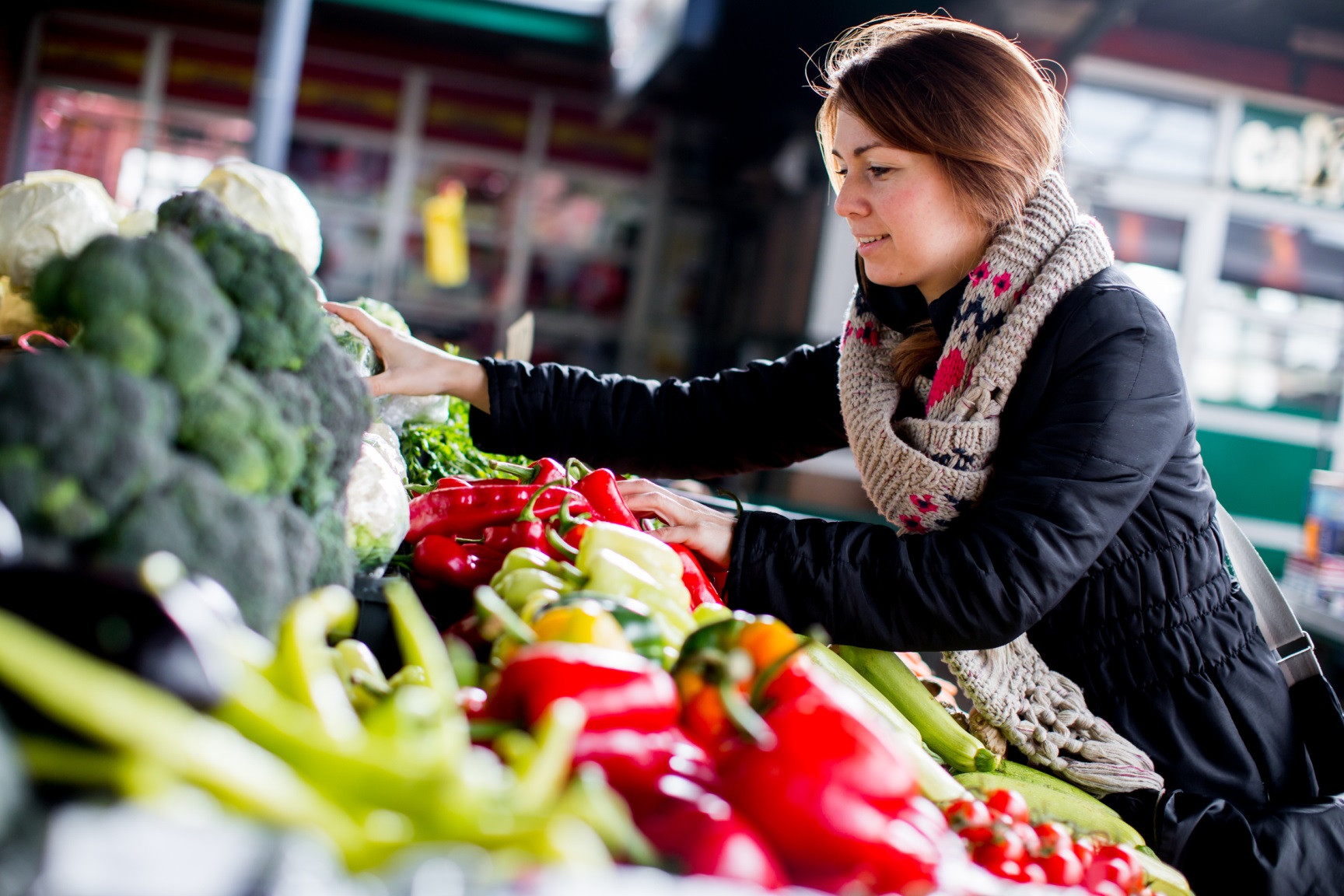 12
SYSTEM For HEALTH and WELLBEING Potential targets and indicators
13
More potential targets and indicators
14
More potential targets and indicators
15
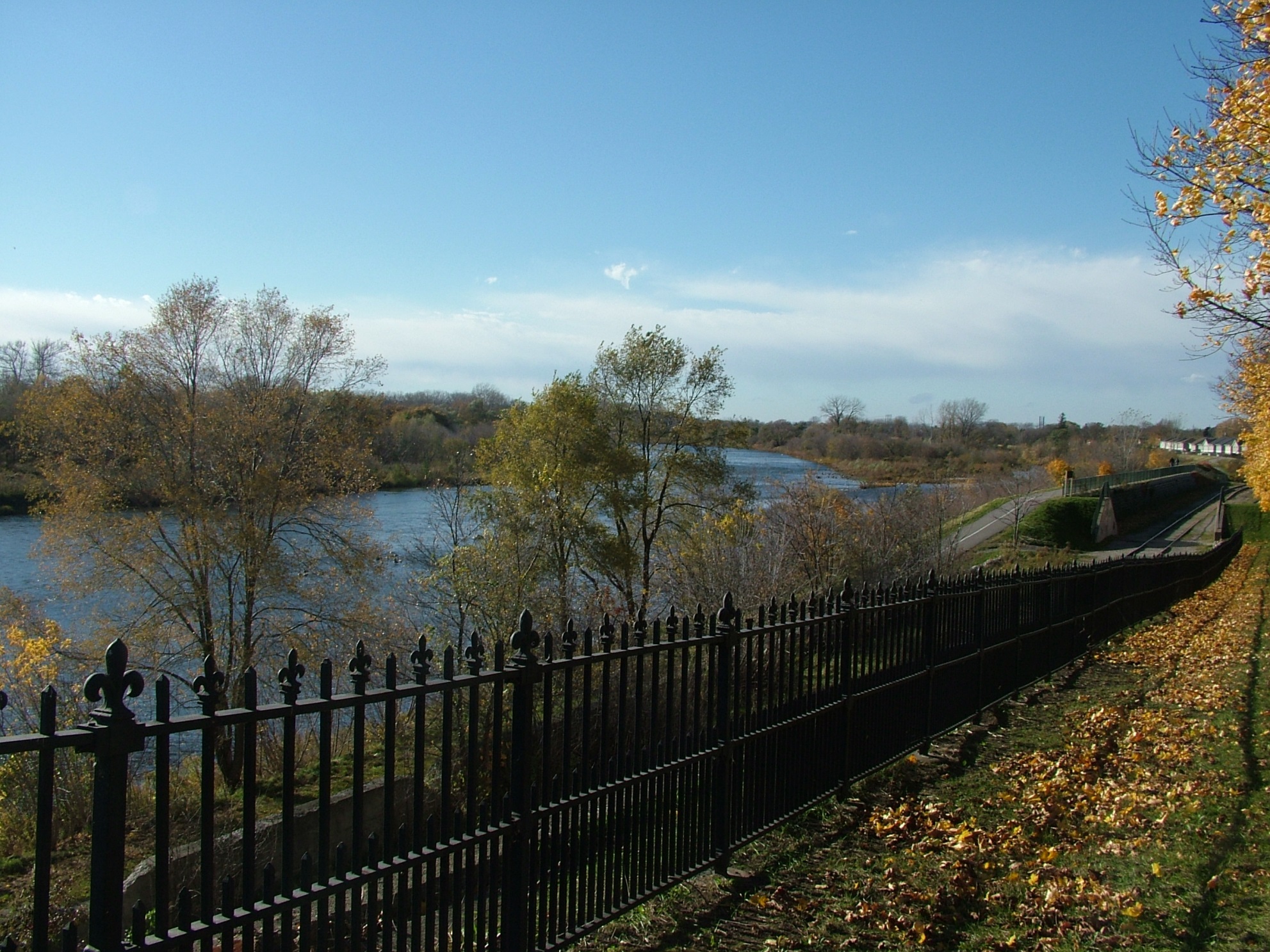 16
Thank you!
17